Web Quest
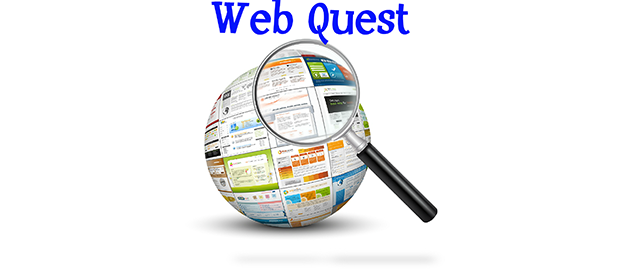 Web-квест – как способ активации учебной деятельности учащихся
Кирамова Гузель Дависовна
учитель информатики 
МБОУ СОШ №4
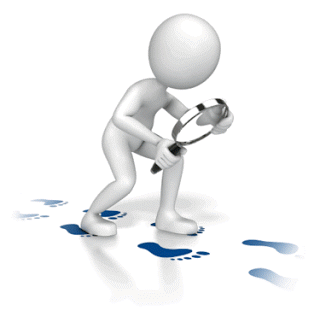 Веб-квест (от англ. WebQuest) можно перевести как «поиск в сети» или «Интернет-поиск».
Берни Додж: «Веб-квест – это поисковая деятельность (или деятельность, ориентированная на поиск), при которой вся информация, которой оперирует обучающийся, или ее часть, поступает из интернет-источников, факультативно допол-няясь видеоконференцией».
Web-квест – проблемное задание с элементами ролевой игры, для выполнения которого используются информационные ресурсы сети Интернет.
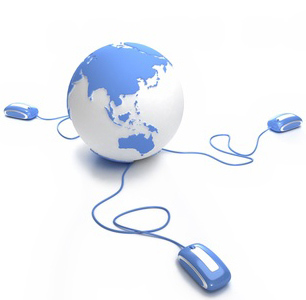 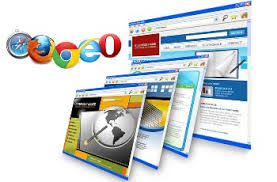 Образовательный Web-квест – это сайт в Интернете, с которым работают учащиеся, выполняя ту или иную учебную задачу.
Типы квестов:
Краткосрочные web-квесты направлены на приобретение знаний и осуществление их интеграции в свою систему знаний. Работа над ними может занимать от одного до трех сеансов.


Долгосрочные web-квесты направлены на расширение и уточнение понятий. Работа над долгосрочным web-квестом может  длиться от одной недели до месяца.
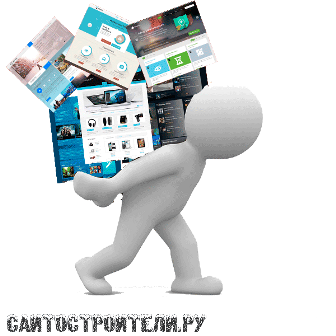 Структура Web-квеста
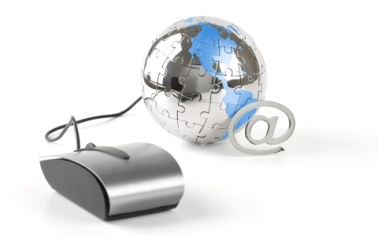 Алгоритм создания Web-квеста
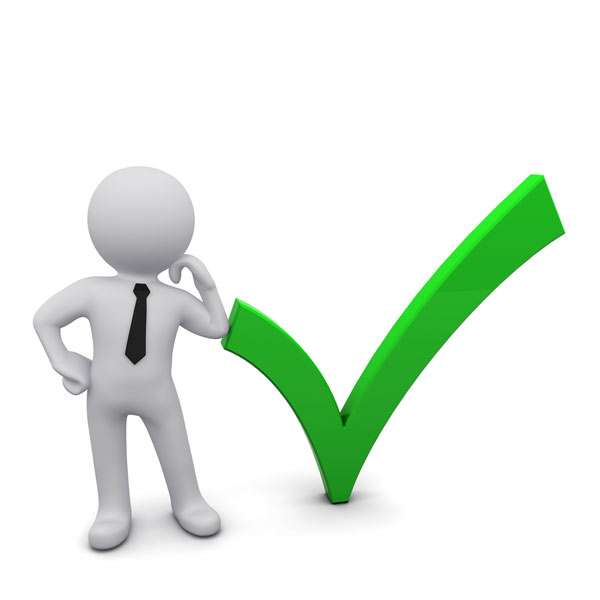 Компетенции:
работа в команде (планирование, распределение функций, взаимо-помощь, взаимоконтроль);
самообучение и самоорганизация;
умение находить несколько способов решений проблемной ситуации, определять наиболее рациональный вариант, обосновывать свой выбор;
навык публичных выступлений.
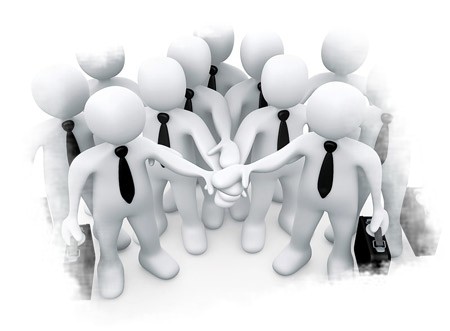 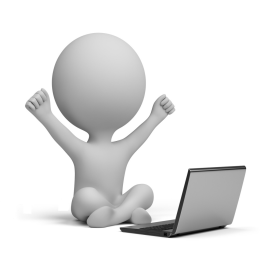 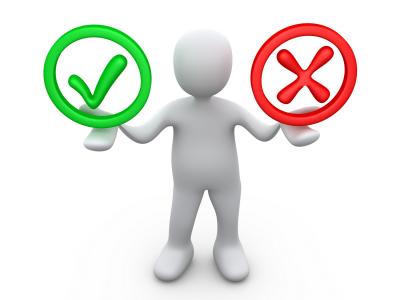 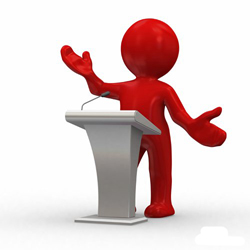 Критерии оценки работ учащихся
Критерии оценки работ учащихся
Критерии оценки работ учащихся
Критерии оценки работ учащихся
Примеры Web-квестов
Жемчужное ожерелье Петербурга
https://sites.google.com/site/zemcuznoeozerelepeterburga/

Пневмоккок:
https://sites.google.com/site/pnevmokokk500/

Квест "МНОГОЛИКАЯ ПЛАНЕТА - ОКЕАНЫ".:
https://sites.google.com/site/mnogolikaaplanetaokeany/home
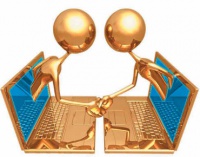 Значение Web-квеста:
учит выходить за рамки содержания и форм представления учебного материала преподавателем;
создает возможность развитию навыков общения Интернета, тем самым, реализуя основную функцию – коммуникативную;
поддерживает обучение на уровне мышления, анализа, синтеза и оценки;
дает дополнительную возможность профессиональной экспертизы своих творческих способностей и умений;
учит использовать информационное пространство сети  Интернет для расширения сферы своей творческой деятельности;
размещение Web-квестов в реальной сети позволяет значительно повысить мотивацию учащихся для   достижения наилучших учебных результатов.
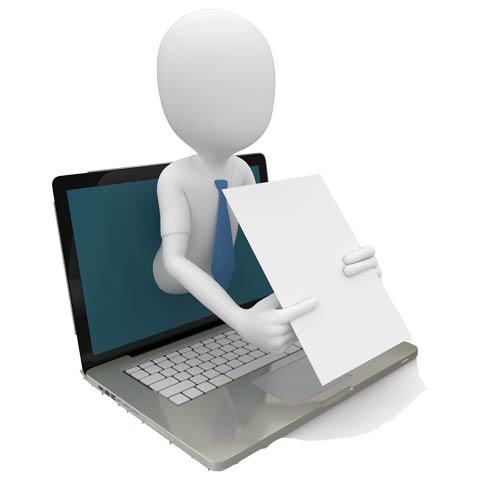